Chào mừng quý thầy cô và các em đến với tiết học
GV: Triệu Duy Đường
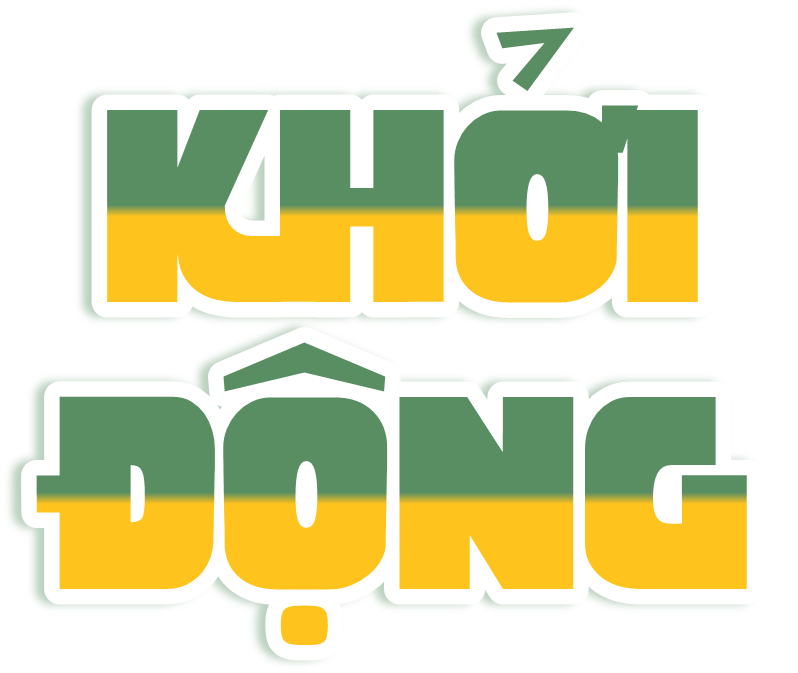 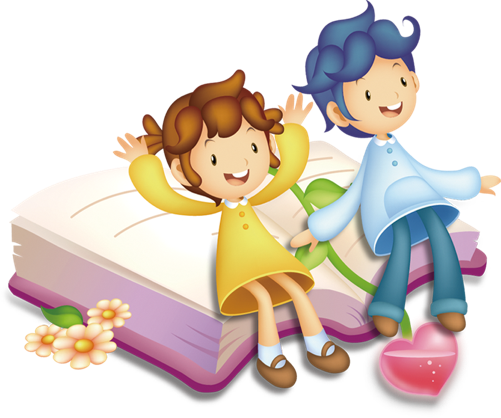 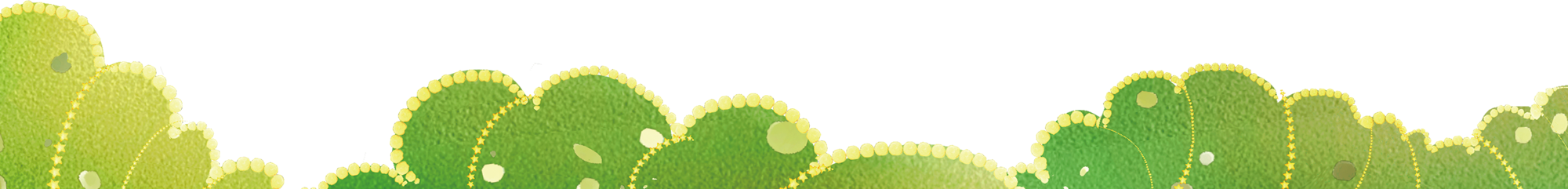 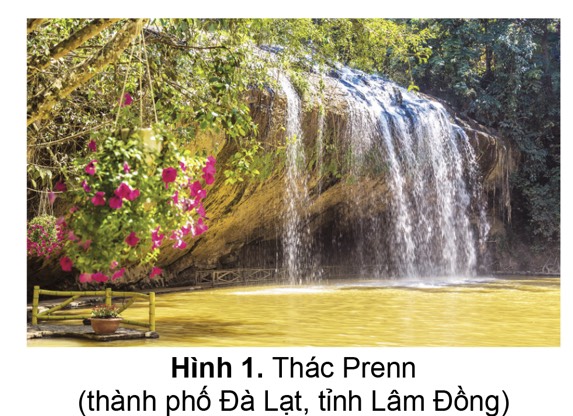 - Hãy quan sát hình 1 và cho biết cảm nhận của em về thác Pren
- Theo em, vùng nào của nước ta có nhiều thác nước đẹp nổi tiếng?
VÙNG TÂY NGUYÊN
Bài 
15
THIÊN NHIÊN VÙNG TÂY NGUYÊN
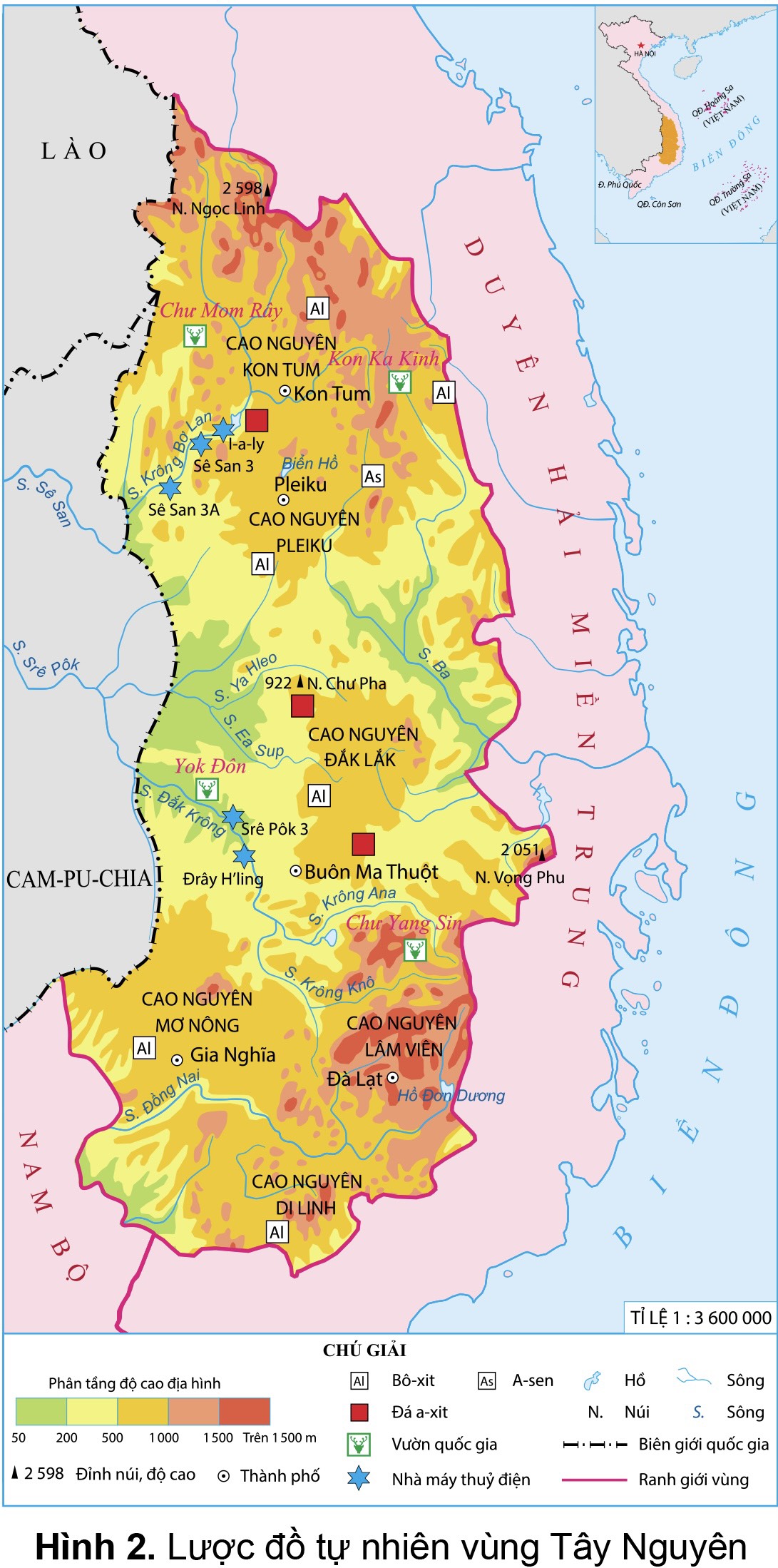 Vị trí địa lí
1
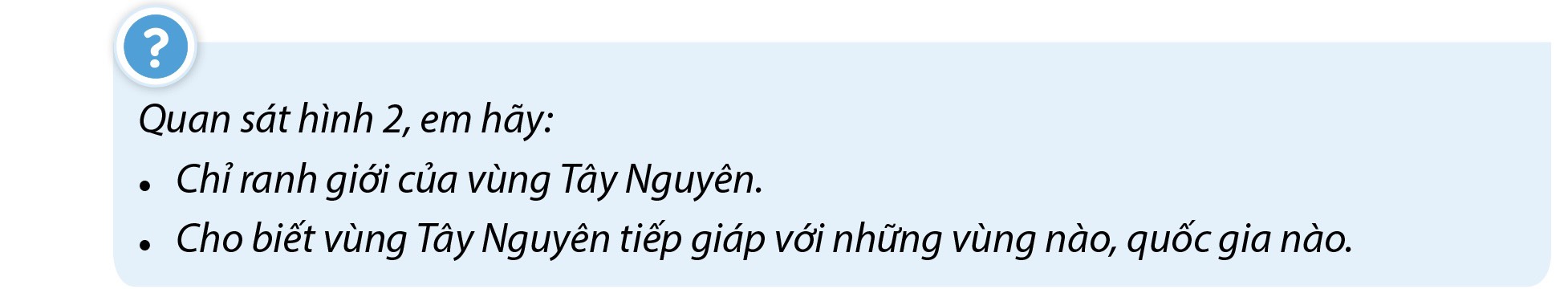 + Phía Đông giáp duyên hải miền 

Trung
    
+ Phía Nam giáp Đông Nam Bộ
    + Phía Tây giáp Lào và đông bắc Cam-pu-chia
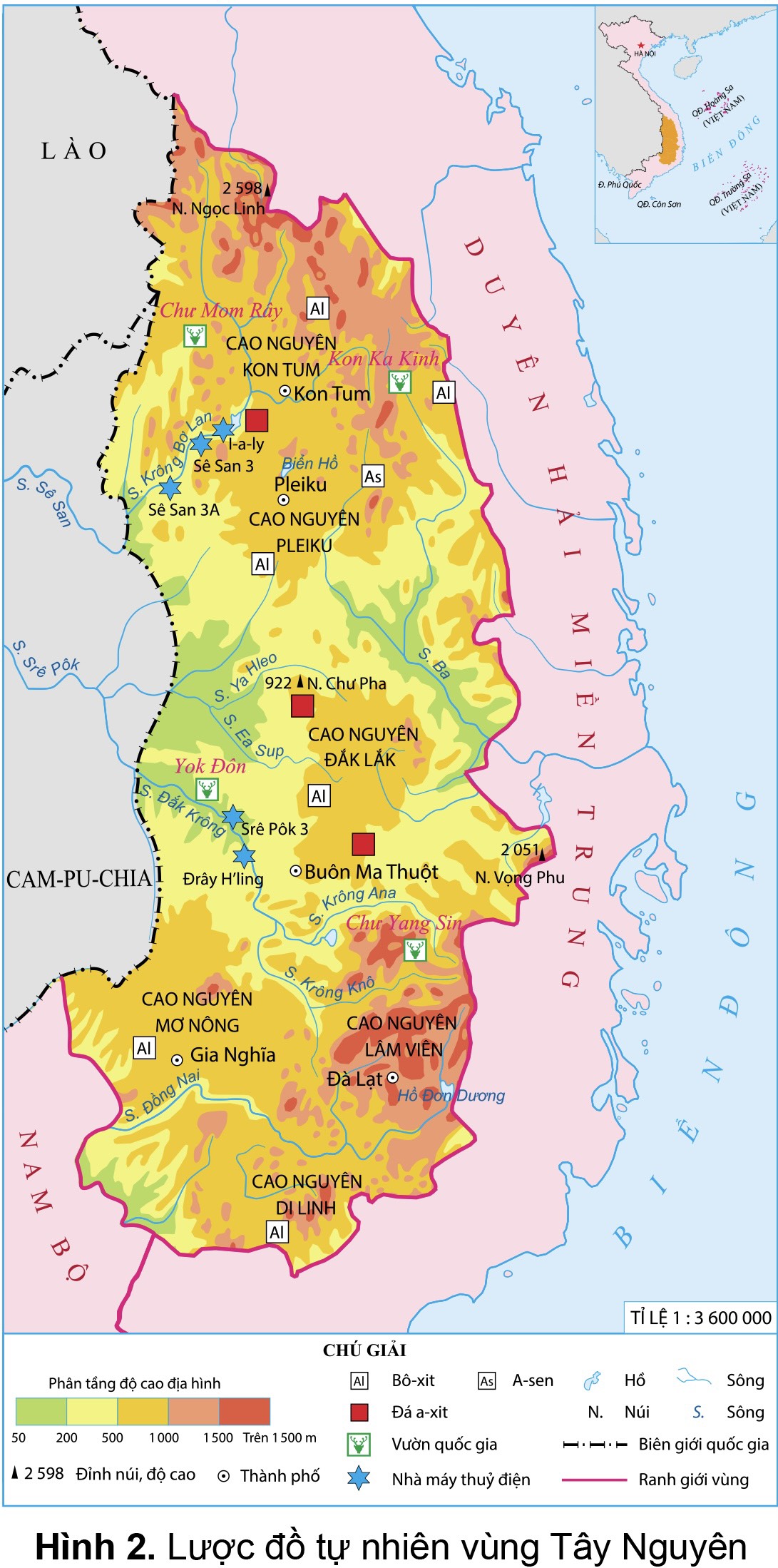 Kết luận
-Tây Nguyên là vùng duy nhất ở nước ta không giáp biển
- Khu vực Tây Nguyên tiếp giáp với: Lào, Cam-pu-chia; vùng Duyên hải miền Trung và vùng Nam Bộ
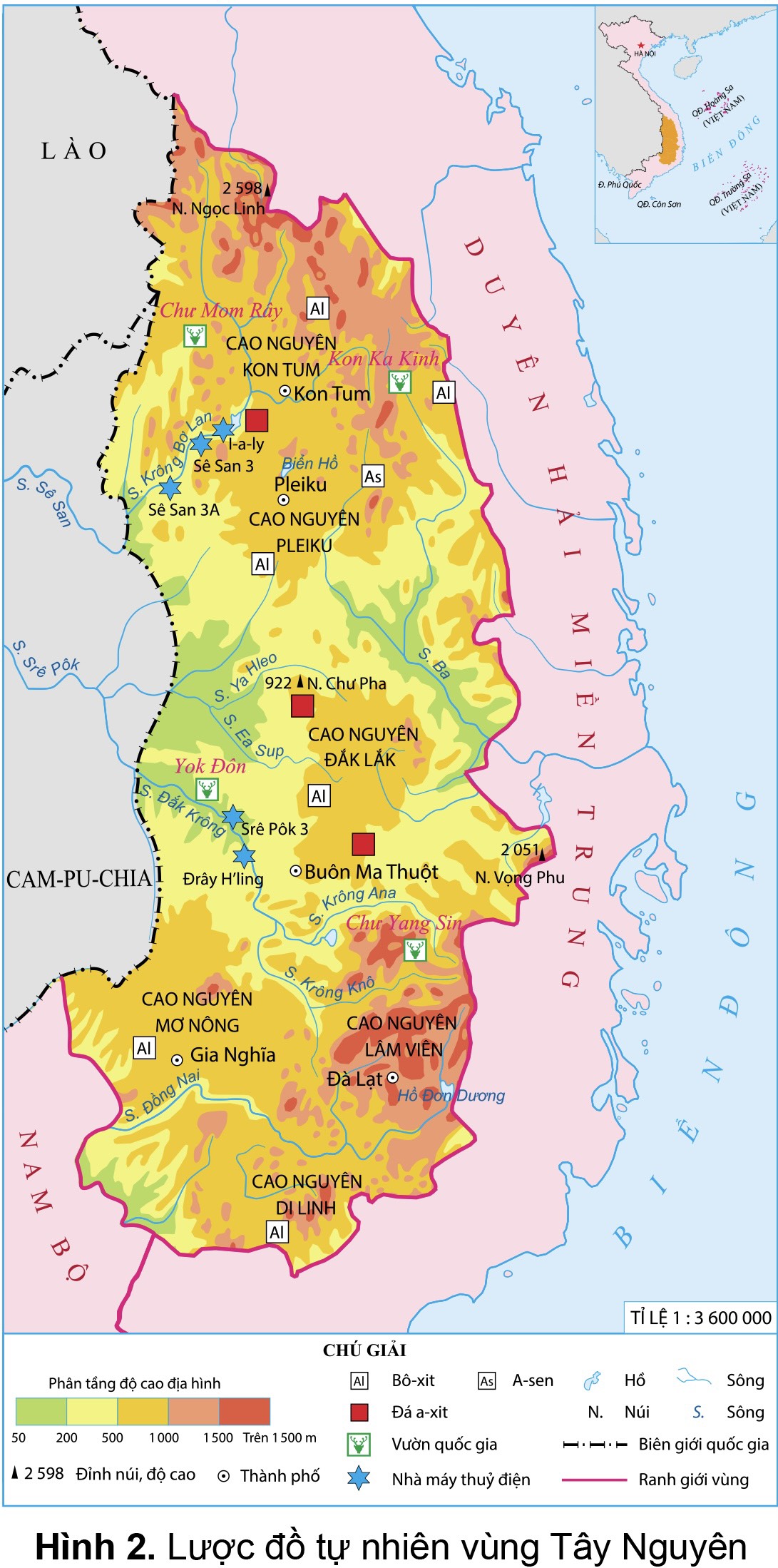 Đặc điểm thiên nhiên
2
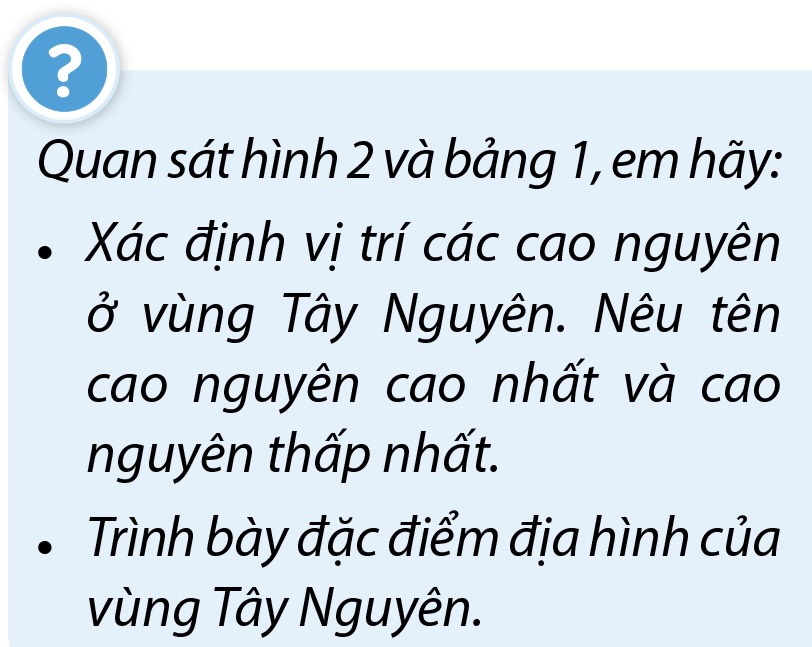 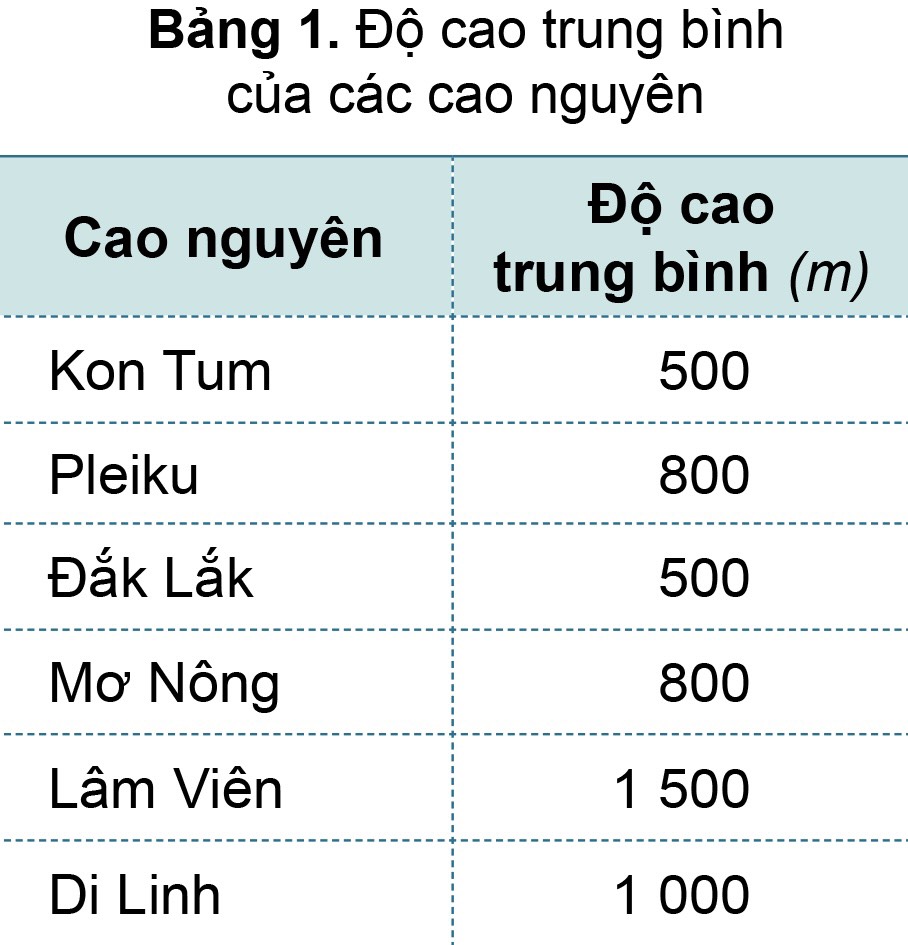 Câu hỏi nhóm 1:
Xác định vị trí các cao nguyên ở vùng Tây Nguyên
Câu hỏi nhóm 2:
Cho biết độ cao trung bình của từng cao nguyên?
Nêu tên các cao nguyên cao nhất và cao nguyên thấp nhất?
Câu hỏi nhóm 3:
Câu hỏi nhóm 4:
Trình bày đặc điểm đại hình vùng Tây Nguyên?
Nhóm 1
Câu hỏi
Xác định vị trí các cao nguyên ở vùng Tây Nguyên
- Vị trí của các cao nguyên theo thứ tự từ Bắc xuống Nam Kon Tum, Pleiku, Đắk Lắk, Mơ Nông, Lâm Viên, Di Linh
Nhóm 2
Câu hỏi
Cho biết độ cao trung bình của từng cao nguyên?
- Lâm Viên: 1500m, Di Linh: 1000m, Pleiku: 800m, Mơ Nông: 800m, Kon Tum: 500m, Đắk Lắk: 500m
Nhóm 3
Câu hỏi
Nêu tên các cao nguyên cao nhất và cao nguyên thấp nhất?
- Cao nguyên cao nhất là Lâm Viên. Cao nguyên thấp nhất là Kon Tum và Đắk Lắk
Nhóm 4
Câu hỏi
Trình bày đặc điểm đại hình vùng Tây Nguyên?
- Địa hình của vùng Tây Nguyên bao gồm nhiều cao nguyên với mặt bằng rộng lớn và có độ cao khác nhau
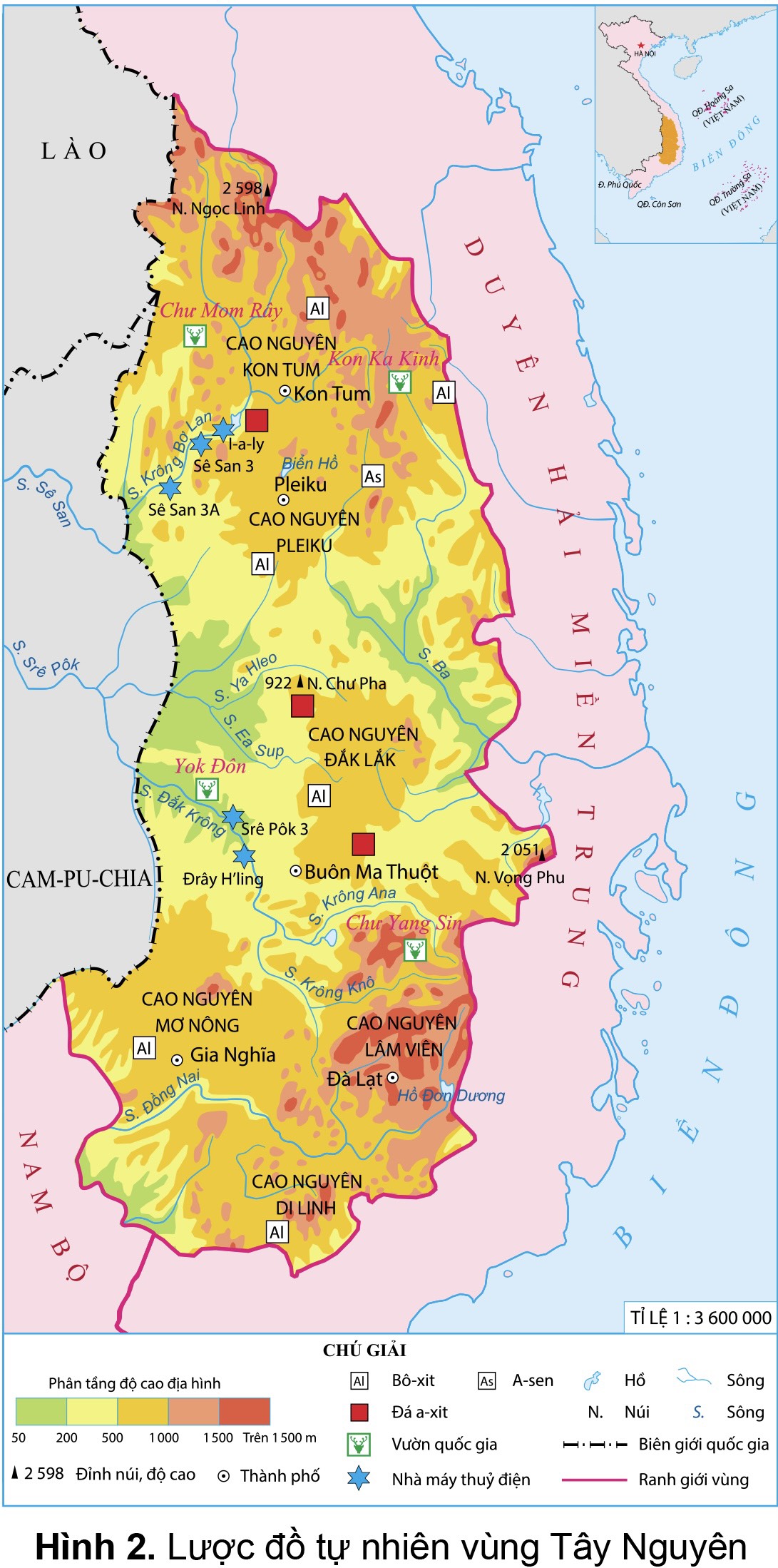 Luyện tập
3
Xác định vị trí địa lí vùng Tây nguyên và các cao nguyên trên bản đồ địa lí tự nhiên Việt Nam
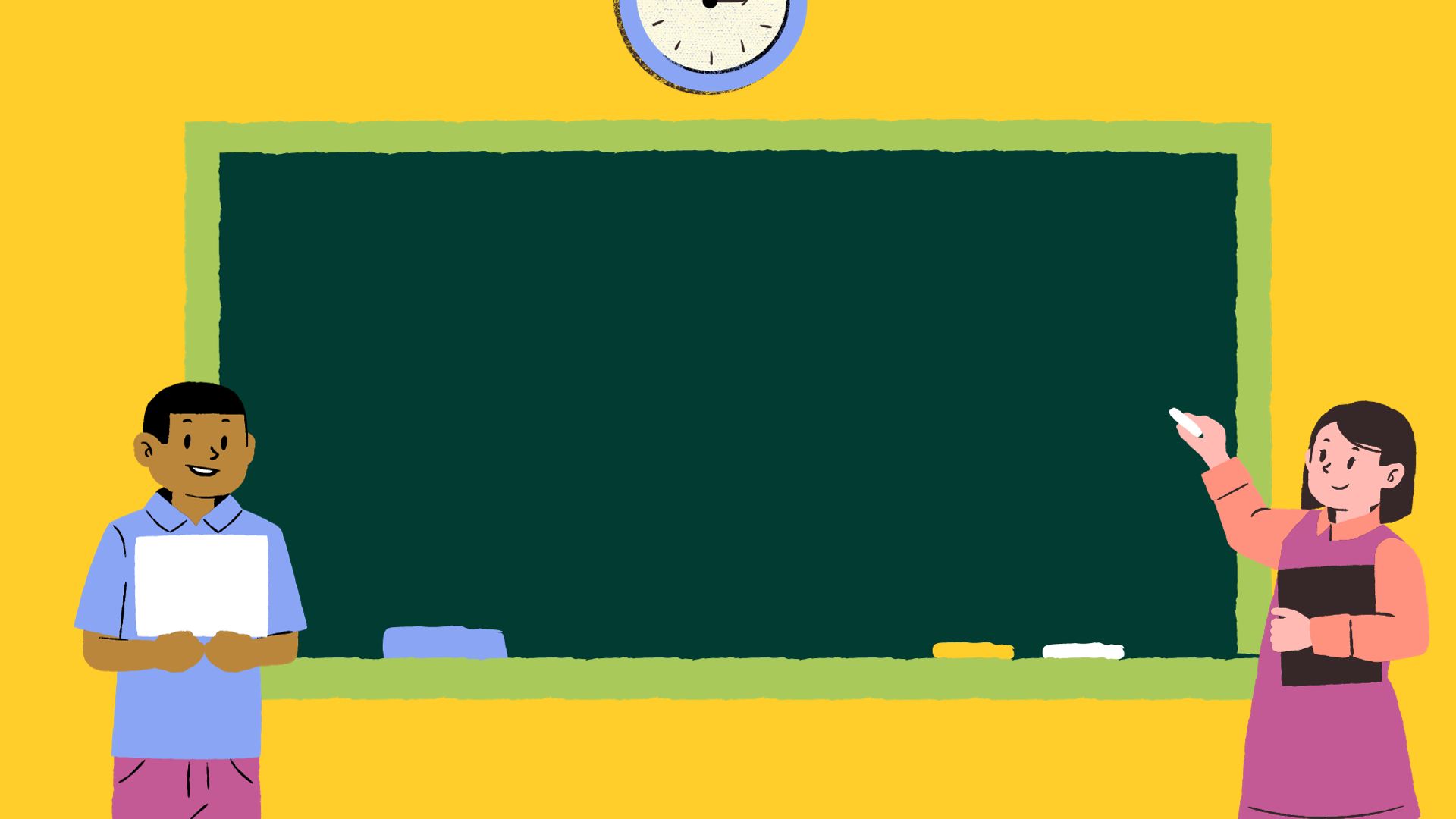 Vận dụng
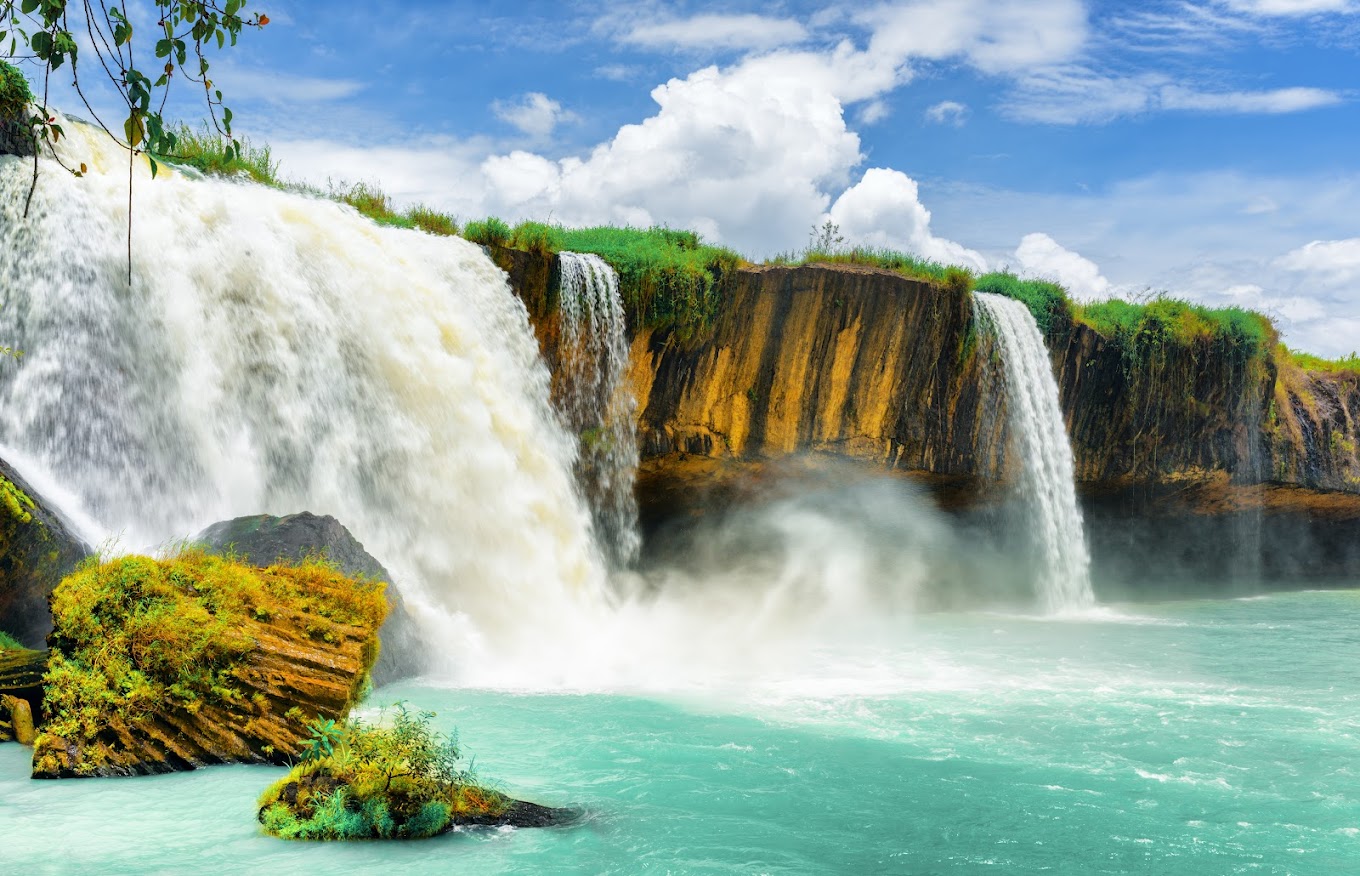 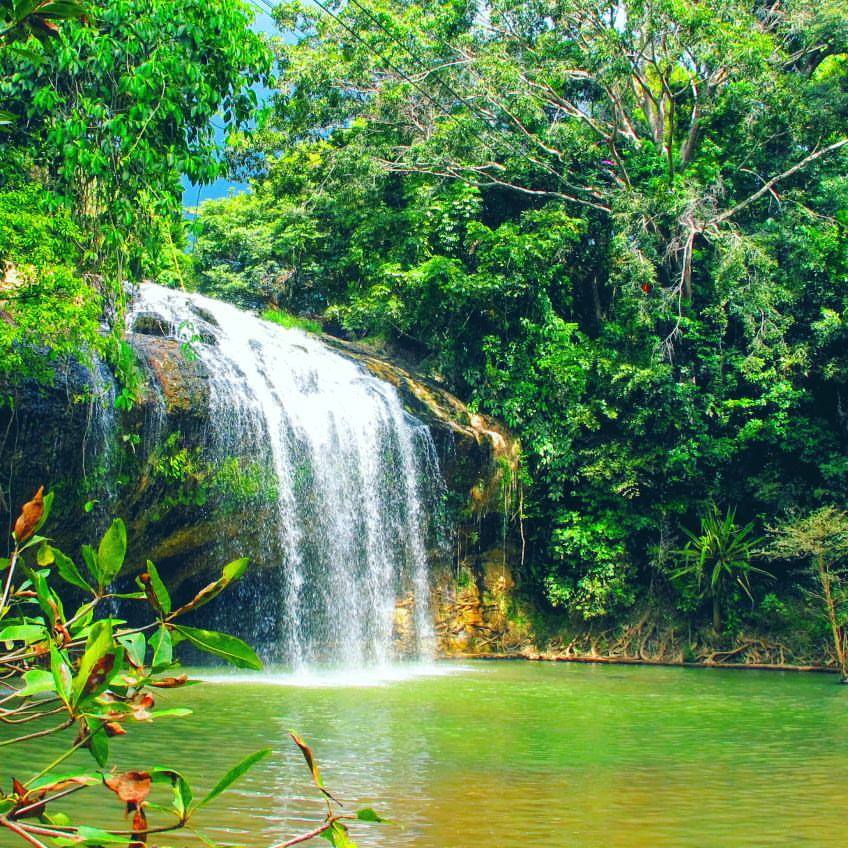 Hình 1 ảnh Thác Dray Nur
Hình 2 ảnh Thác Prenn
Cảm ơn quý thầy cô và các em đã lắng nghe